An Expanded Quantitative Protein Expression Atlas of Human Cancers: Update from The Cancer Proteome Atlas
Han Liang, Ph.D.
Department of Bioinformatics and Computational Biology
The University of Texas MD Anderson Cancer Center
9/14/2022
TCPA http://tcpaportal.org
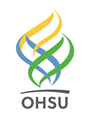 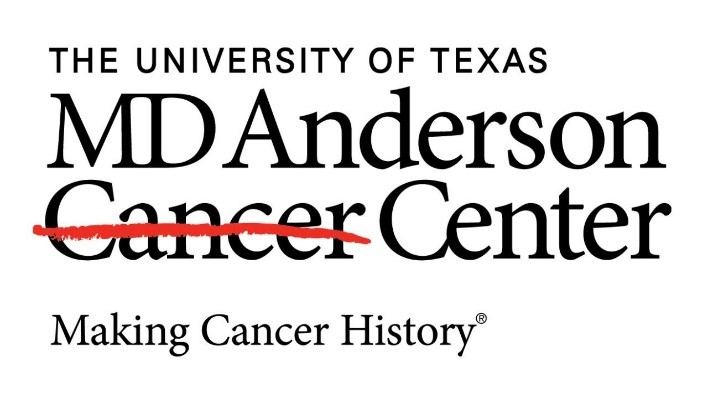 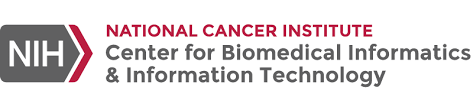 Reverse phase protein array (RPPA)
High-throughput antibody-based technique
Proteins extracted from tissues or cultured cells
MD Anderson RPPA platform allows for the analysis of >1000 samples
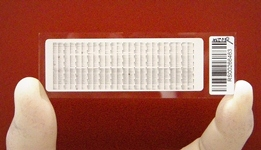 Wide use 
Characterized ~8,000 TCGA patient samples
Characterized ~1,000 CCLE cell line samples
One of two NCI Genome Characterization Centers 
Cancer Therapy Evaluation Platform (CTEP)
Advantages
Cost effective
High throughput
Sensitive (detects ng of proteins)
Accurate quantification
2
The Cancer Proteome Atlas
3
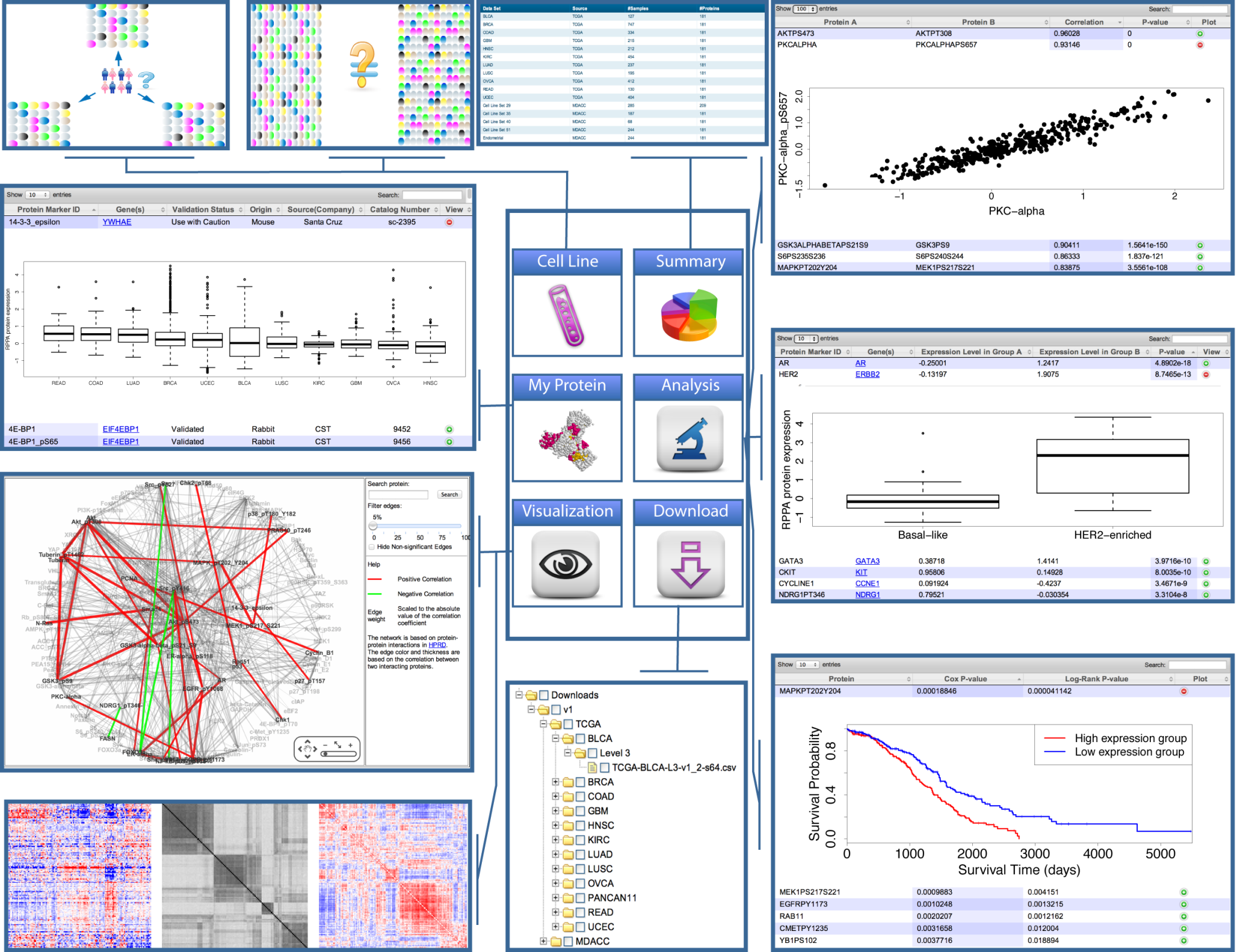 Akbani et al., Nature Communications 2014
Chen et al., JCO Clinical Cancer Informatics 2020
Li et al., Cancer Res 2015
Chen et al., Mol Cell Proteomics 2019
Zhao et al., Mol Cell Proteomics 2018
Li et al., Cancer Cell 2017
Li et al., Nature Methods, 2013
Ghandi et al., Nature 2019
Zhao et al., Cancer Cell 2020
Ng et al., Cancer Cell 2018
An Expanded Protein Expression Atlas: Increase protein markers from 200 to 500
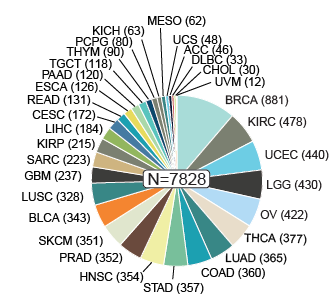 TCGA
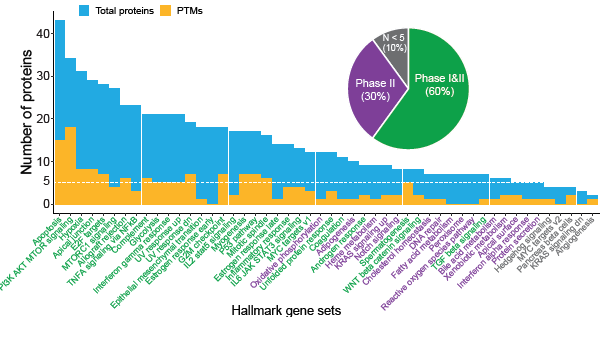 CCLE
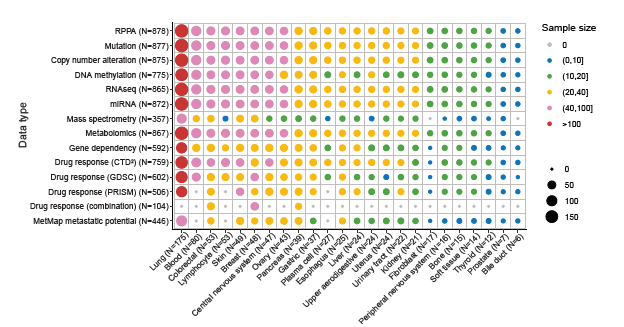 Systematic identification of synthetic lethality based on RPPA-centered analysis
Validation
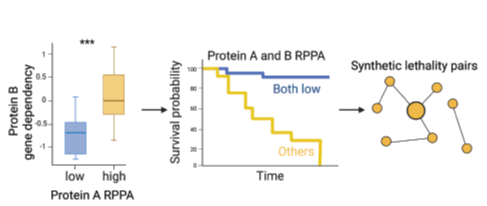 Algorithm
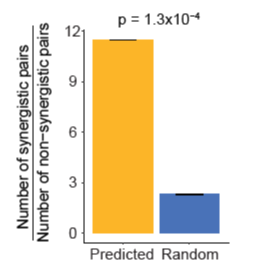 Results
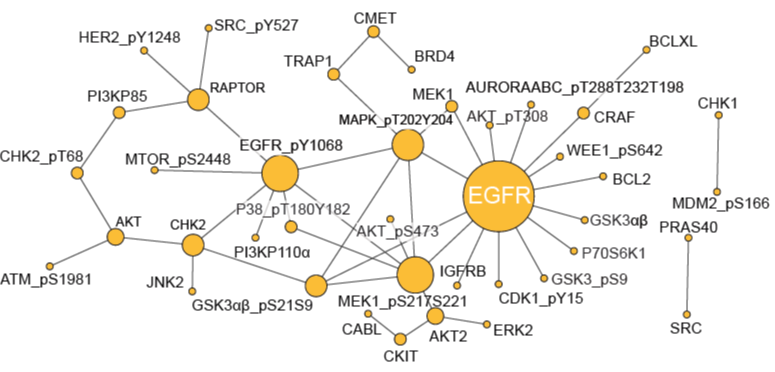 Acknowledgements
Gordon B Mills
Yiling Lu
Rehan Akbani
John Weinstein
Wenbin Liu
Zhenlin Ju
Jun Li
Mei-Ju Chen
Wei Zhao
Hu Chen
Wei Liu
Liang Lab
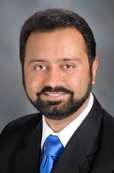 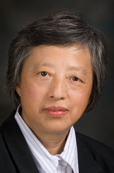 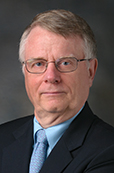 Yiling Lu
Rehan Akbani
Gordon Mills
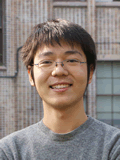 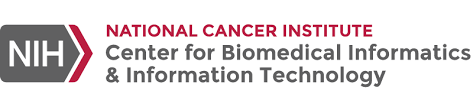 U24CA209851; U24CA264128
Jun Li
TCPA http://tcpaportal.org